mKj‡K ï‡f”Qv
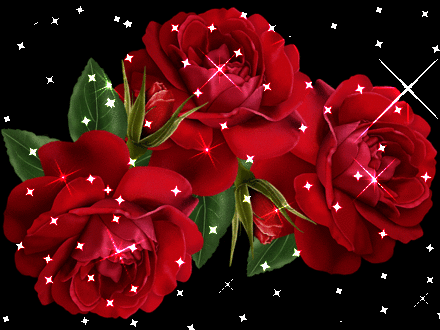 শিক্ষক পরিচিতি






মোঃ আব্দুস সোবহানসহকারী শিক্ষকচকএনায়েত উচ্চ বিদ্যালয়,নওগাঁ।মোবাইল নং-০১৭১০৪৩৮১৫৯তারিখ -01/03/2020ইং
পাঠ পরিচিতি

তথ্য ও যোগাযোগ প্রযুক্তি
শ্রেণি: অষ্টম 
অধ্যায়: দ্বিতীয়
পাঠ: ১৪
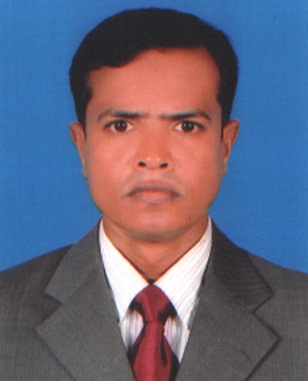 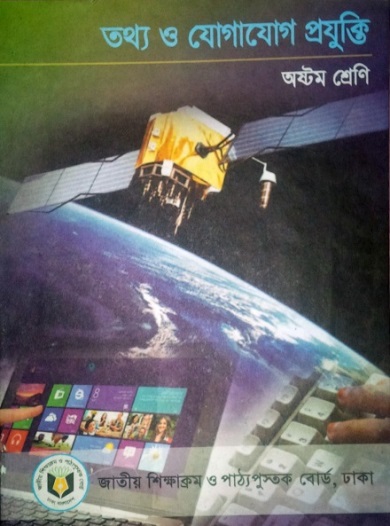 3/13/2020
2
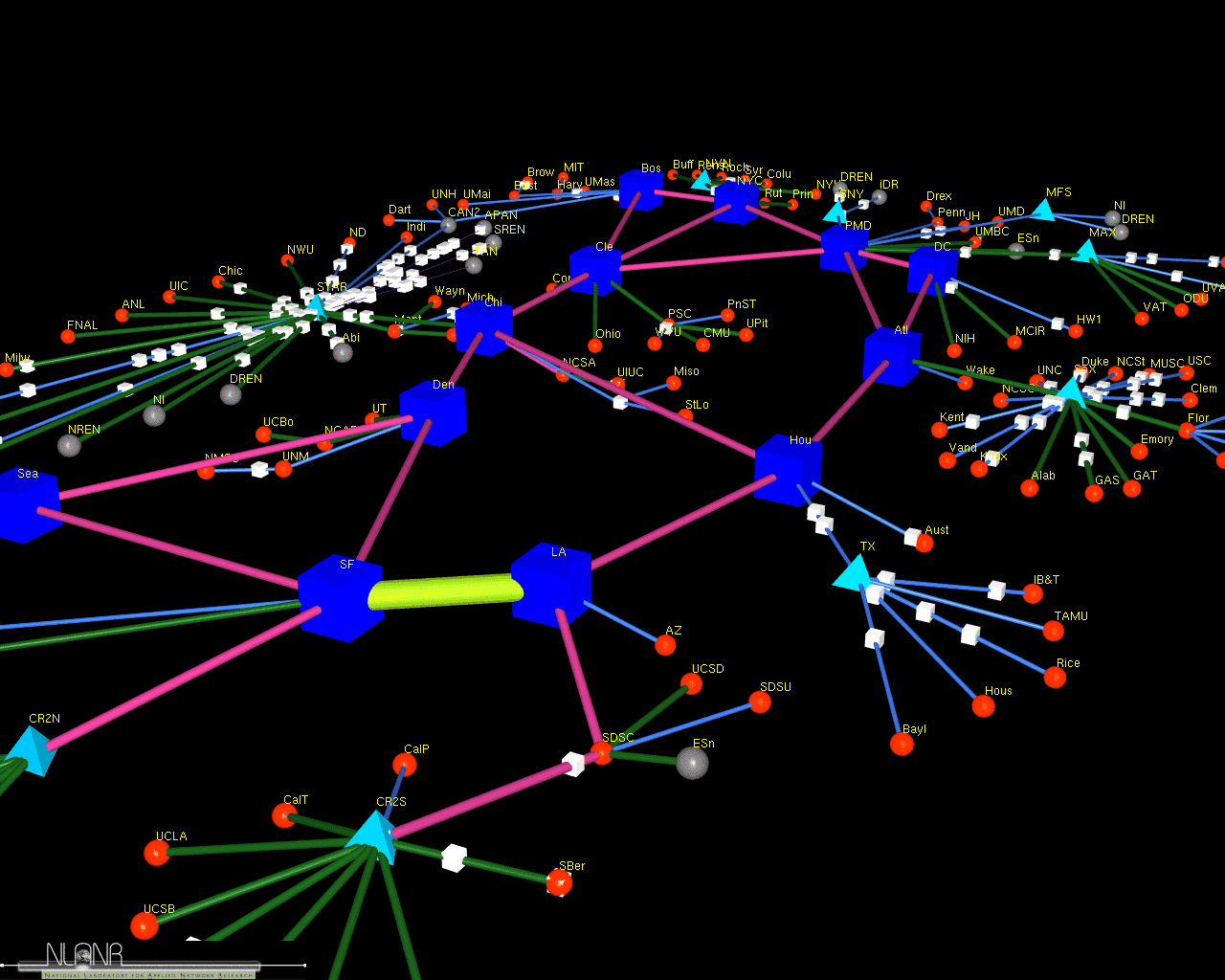 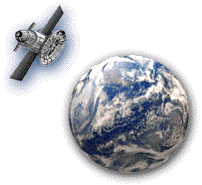 কিসের মাধ্যমে নেটওয়ার্ক তৈরি করা হয়েছে?
পৃথিবীতে কিসের মাধ্যমে তথ্য 
পাঠানো হচ্ছে?
3/13/2020
3
[Speaker Notes: ১। কীসের মাধ্যমে তথ্য প্রেরণ ও গ্রহণ করা হয়? প্রশ্নের পর পারে শিক্ষার্থীদের নিকট থেকে বিভিন্ন উত্তর আসতে ।
২। উত্তর যেমনই শিক্ষার্থীরা দেয় না কেন, শিক্ষার্থীকে স্যাটেলাইট ও অপটিক্যাল ফাইবারের কথা বলতে হবে।
অত:পর পাঠ ঘোষণা…]
আজকের আলোচ্য বিষয় …
স্যাটেলাইট ও অপটিক্যাল ফাইবার
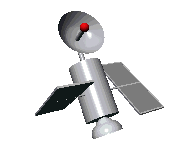 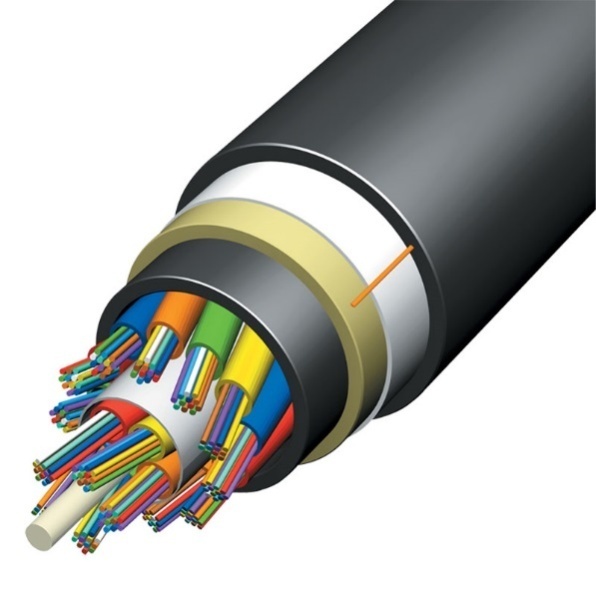 3/13/2020
4
শিখনফল
এই পাঠ শেষে শিক্ষার্থীরা…
স্যাটেলাইট সম্পর্কে বর্ণনা করতে পারবে;
স্যাটেলাইট এর কাজ করার প্রক্রিয়া বর্ণনা করতে পারবে;
অপটিক্যাল ফাইবার সম্পর্কে বর্ণনা করতে পারবে;
3/13/2020
5
স্যাটেলাইট
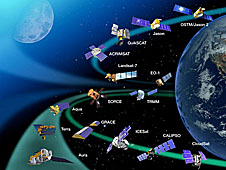 পৃথিবীর চারপাশে মহাকাশে ঘুরতে থাকা কৃত্রিম উপগ্রহ  হল  সাটেলাইট
3/13/2020
6
[Speaker Notes: ৩৪ হাজার কিলোমিটার উপরে একটা নির্দিষ্ট কক্ষ পথে রাখা হয়….]
স্যাটেলাইট
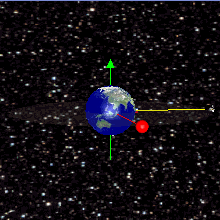 স্যাটেলাইট মহাকাশে পৃথিবীকে প্রদক্ষিণ করে
3/13/2020
7
স্যাটেলাইট যেভাবে কাজ করে
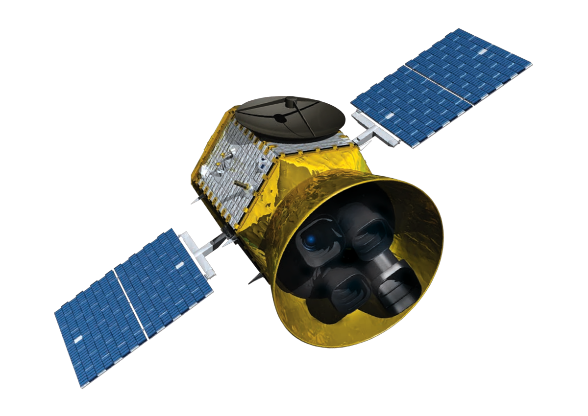 জিও স্টেশনারির মাধ্যমে পৃথিবীর এক প্রান্ত থেকে অন্য প্রান্তে সিগন্যাল পাঠিয়ে দেয়
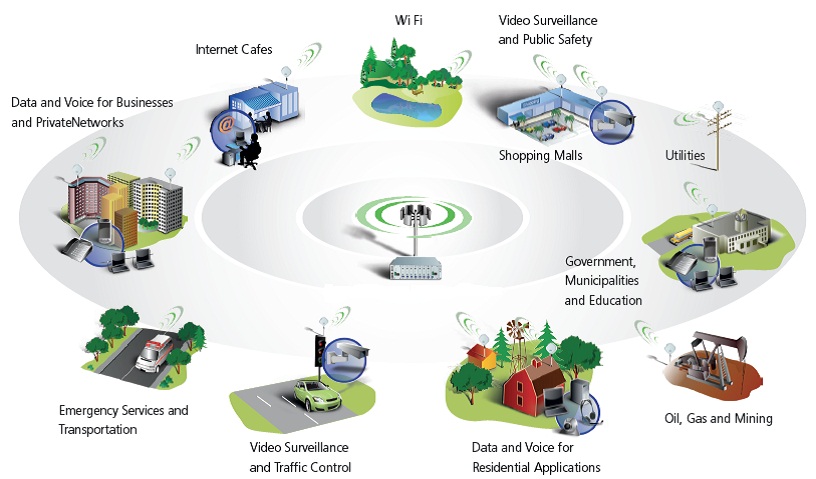 3/13/2020
8
স্যাটেলাইট যেভাবে কাজ করে
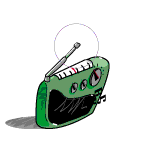 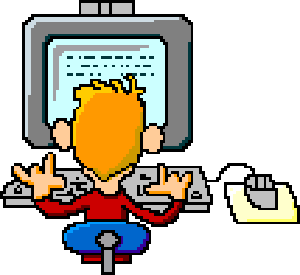 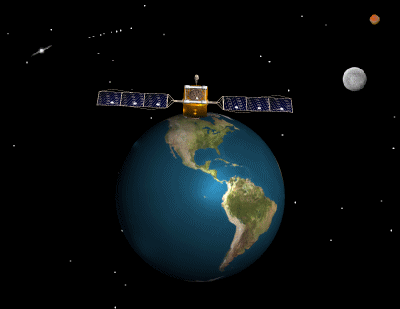 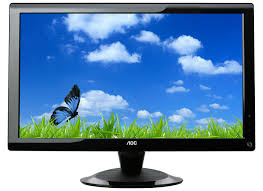 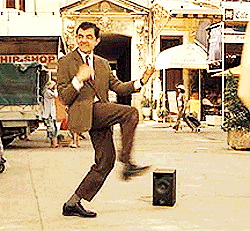 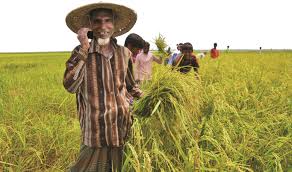 রেডিও, টেলিভিশন,  মোবাইল ও ইন্টারনেট সিগন্যাল এই পদ্ধতিতে কাজ করে
3/13/2020
9
স্যাটেলাইট ব্যবহারে সমস্যা
3/13/2020
10
অপটিক্যাল ফাইবার
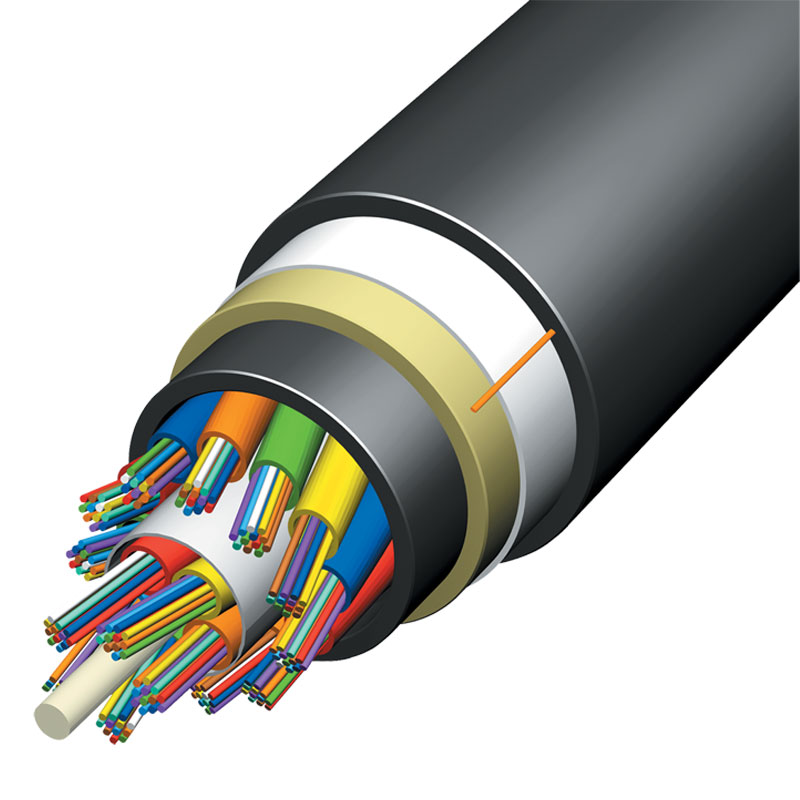 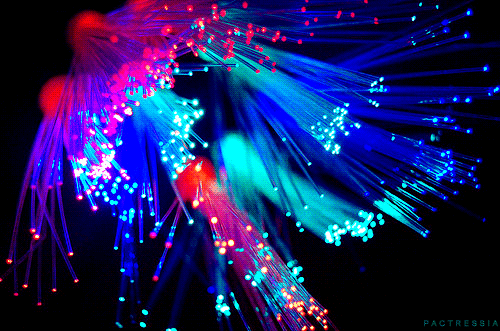 অপটিক্যাল ফাইবার অত্যন্ত সরু কাঁচের তৈরি তন্তু, ইনফ্রারেড আলো এর মাধ্যমে প্রবাহিত হয়
3/13/2020
11
অপটিক্যাল ফাইবার
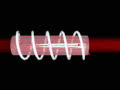 অপটিক্যাল ফাইবারে সিগন্যাল পাঠানো হয় আলোর গতিতে
3/13/2020
12
ইনফ্রারেড আলো
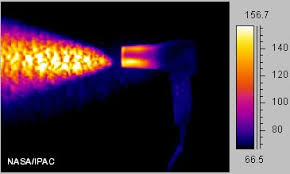 এই আলোর নাম ইনফ্রারেড আলো যা মানুষের চোখে দেখা যায় না।
3/13/2020
13
অপটিক্যাল ফাইবার
অপটিক্যাল ফাইবারের মধ্যে একসাথে কয়েক লক্ষ টেলিফোন কল পাঠানো যায়
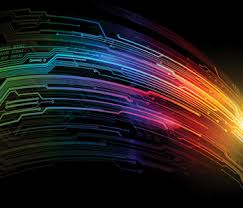 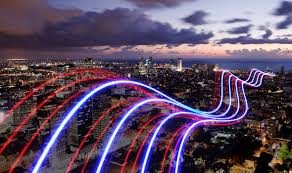 3/13/2020
14
অপটিক্যাল ফাইবার
সাবমেরিন ক্যাবল
অপটিক্যাল ফাইবারে পৃথিবীর একপ্রান্ত থেকে অন্য প্রান্তে সমুদ্রের তলদেশ দিয়ে যে নেটওয়ার্ক  তাকে সাবমেরিন কেবল বলে।
3/13/2020
15
অপটিক্যাল ফাইবার
অপটিক্যাল ফাইবারে সুবিধা
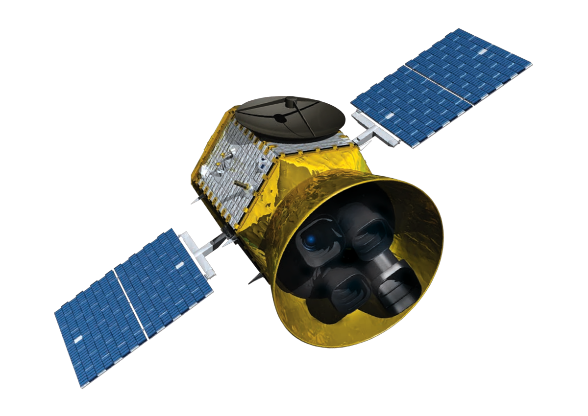 স্যাটেলাইট সিগন্যাল আলোর বেগে যেতে পারে কিন্তু অপটিক্যাল ফাইবারের সিগন্যাল কাঁচের মধ্যে দিয়ে যায় বলে  আলোর বেগ এক-তৃতীয়াংশ কম।
স্যাটেলাইটের মাধ্যেমে ৩৪ হাজার কিলোমিটার ঘুরতে হয়, যা অপটিক্যাল ফাইবারের মাধ্যমে করতে হয় না। তাই সময় কম লাগে।
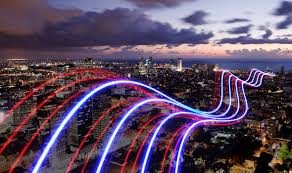 3/13/2020
16
সাবমেরিন ক্যাবল ব্যবহার
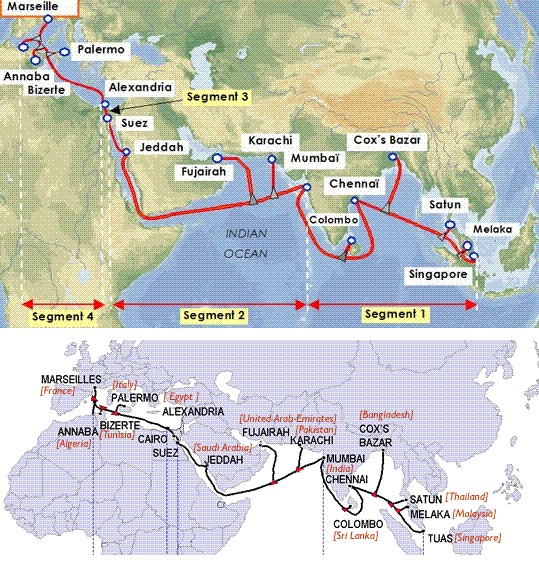 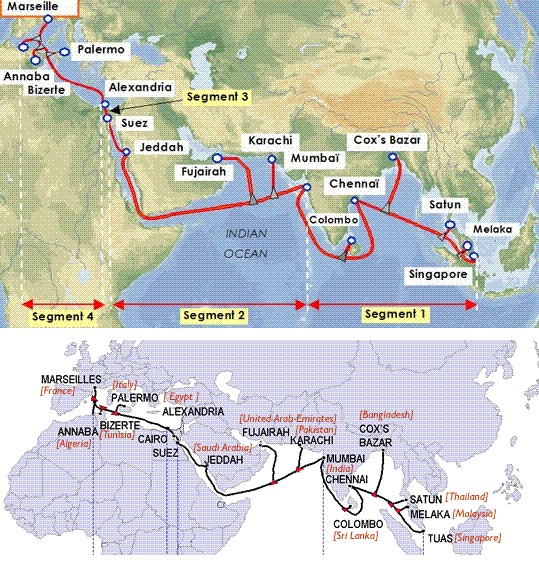 বাংলাদেশ এখন যে সাবমেরিন কেবলের সাথে যুক্ত তার নাম SEA-ME-WE-4
3/13/2020
17
দলগত কাজ (বিতর্ক)
প্রথমে শিক্ষার্থীরা দু’টি দলে বিভক্ত হবে
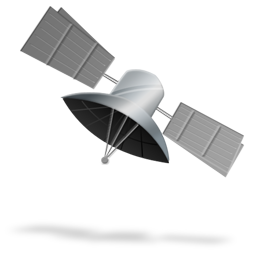 স্যাটেলাইট দল
অটিক্যাল ফাইবার দল
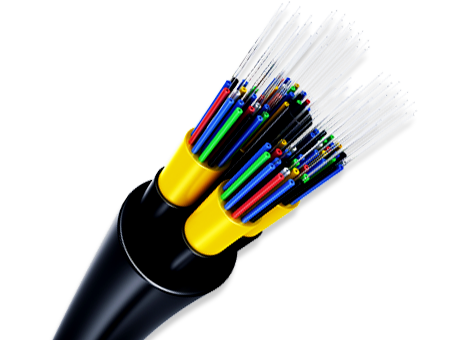 বিতর্কের বিষয়:
স্যাটেলাইট আর অপটিক্যাল ফাইবারের ক্ষেত্রে কোনটা বেশি কার্যকর?
3/13/2020
18
মূল্যায়ন
১। স্যাটেলাইট কী? 
২। সাবমেরিন কেবল কী দিয়ে তৈরি?
৩। স্যাটেলাইট ও অপটিক্যাল ফাইবারের মধ্যে কোনটি দ্রুত কাজ করে?
৪। বাংলাদেশ এখন যে সাবমেরিন কেবলের সাথে যুক্ত তার নাম কী?
3/13/2020
19
প্রশ্নোত্তর পর্ব
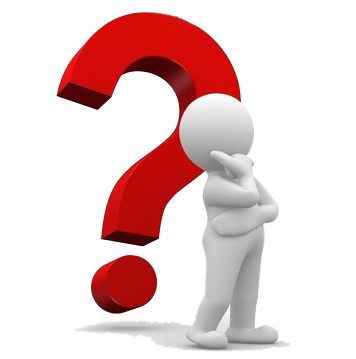 3/13/2020
20
বাড়ীর কাজ
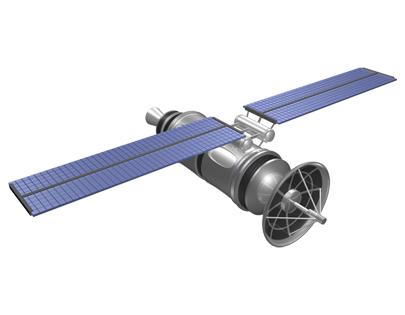 স্যাটেলাইট ও অপটিক্যাল ফাইবারের মধ্যে কোনটি দ্রুত কাজ করে? বাংলাদেশ এখন যে সাবমেরিন কেবলের সাথে যুক্ত তার নাম কি?
3/13/2020
21
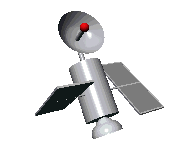 ধন্যবাদ
22
3/13/2020